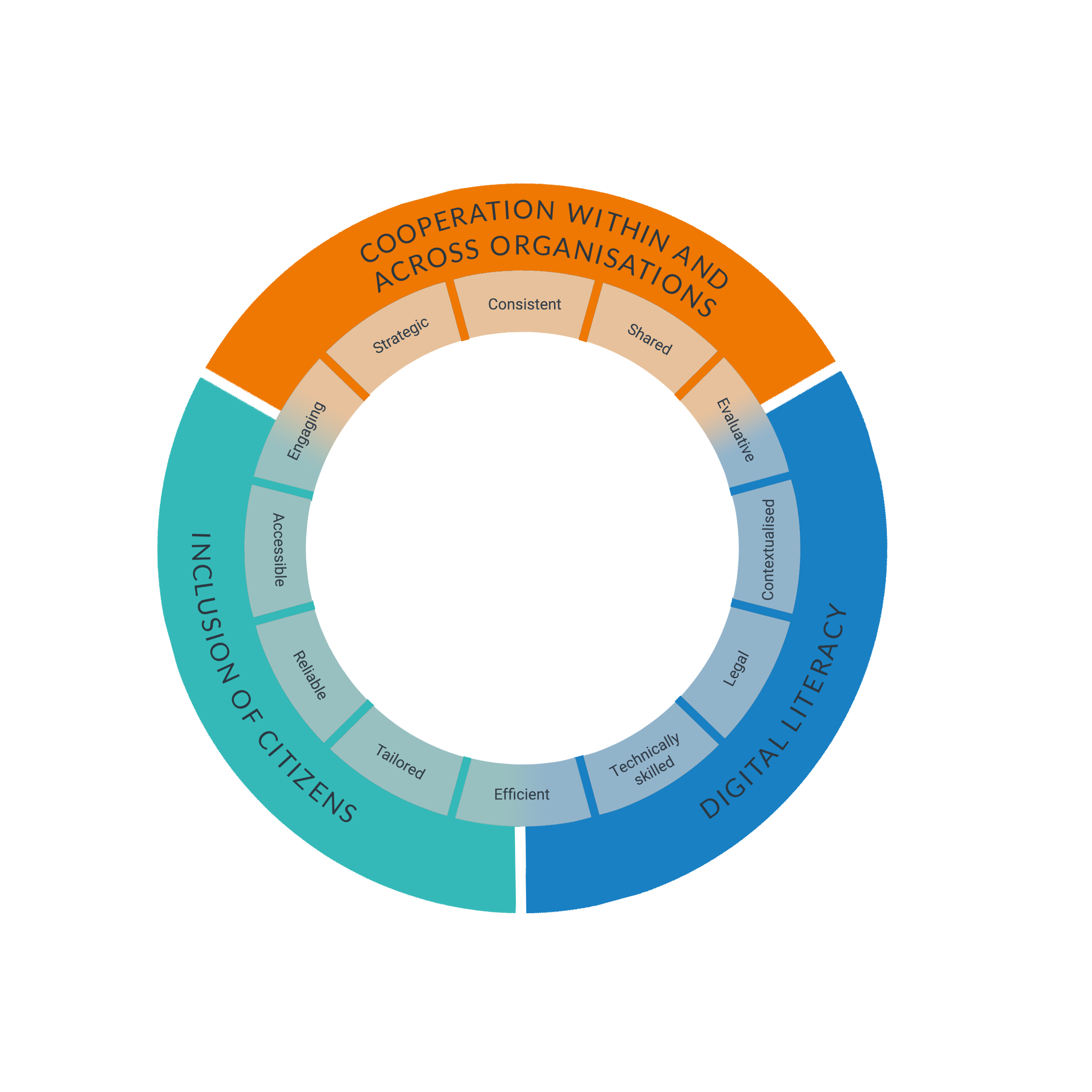 29-09-2023
1